Русский язык
5
класс
Тема: Как указать на принадлежность  предметов?
Притяжательные местоимения.
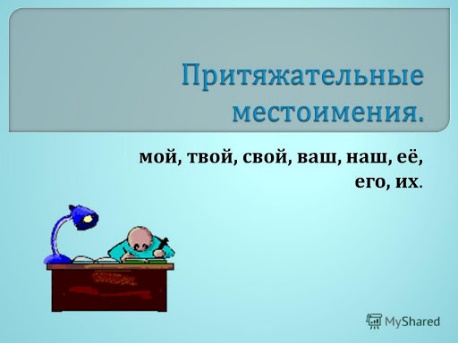 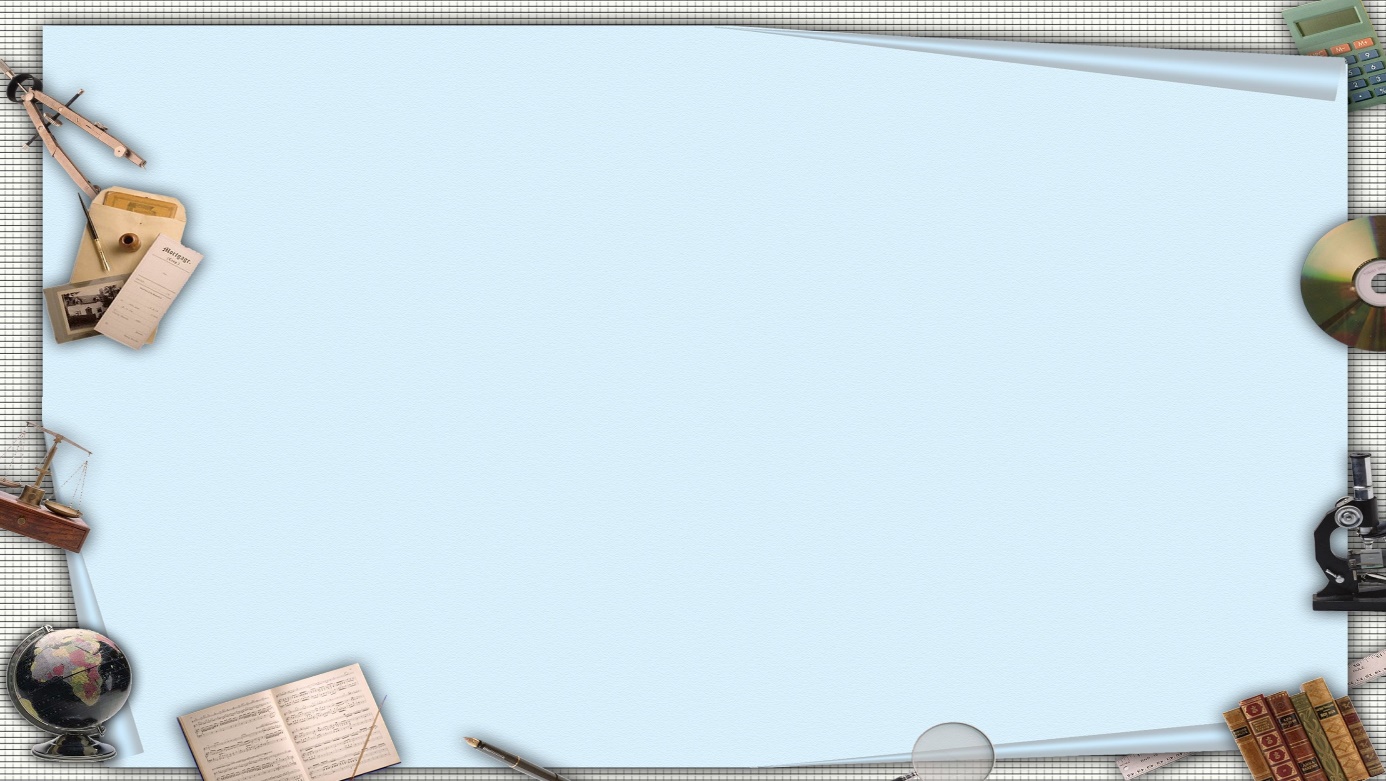 Сегодня на уроке мы
Повторим  неодушевлённые имена существительные;
познакомимся с притяжательными местоимениями;
научимся правильно употреблять их в речи.
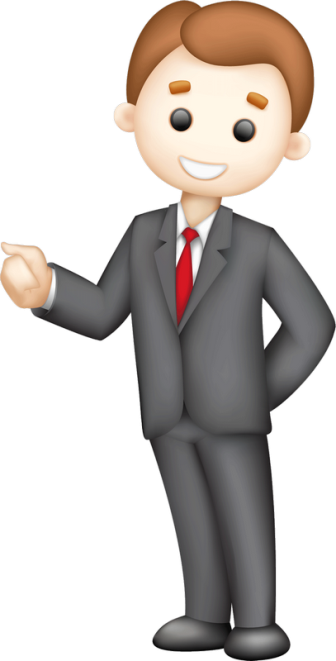 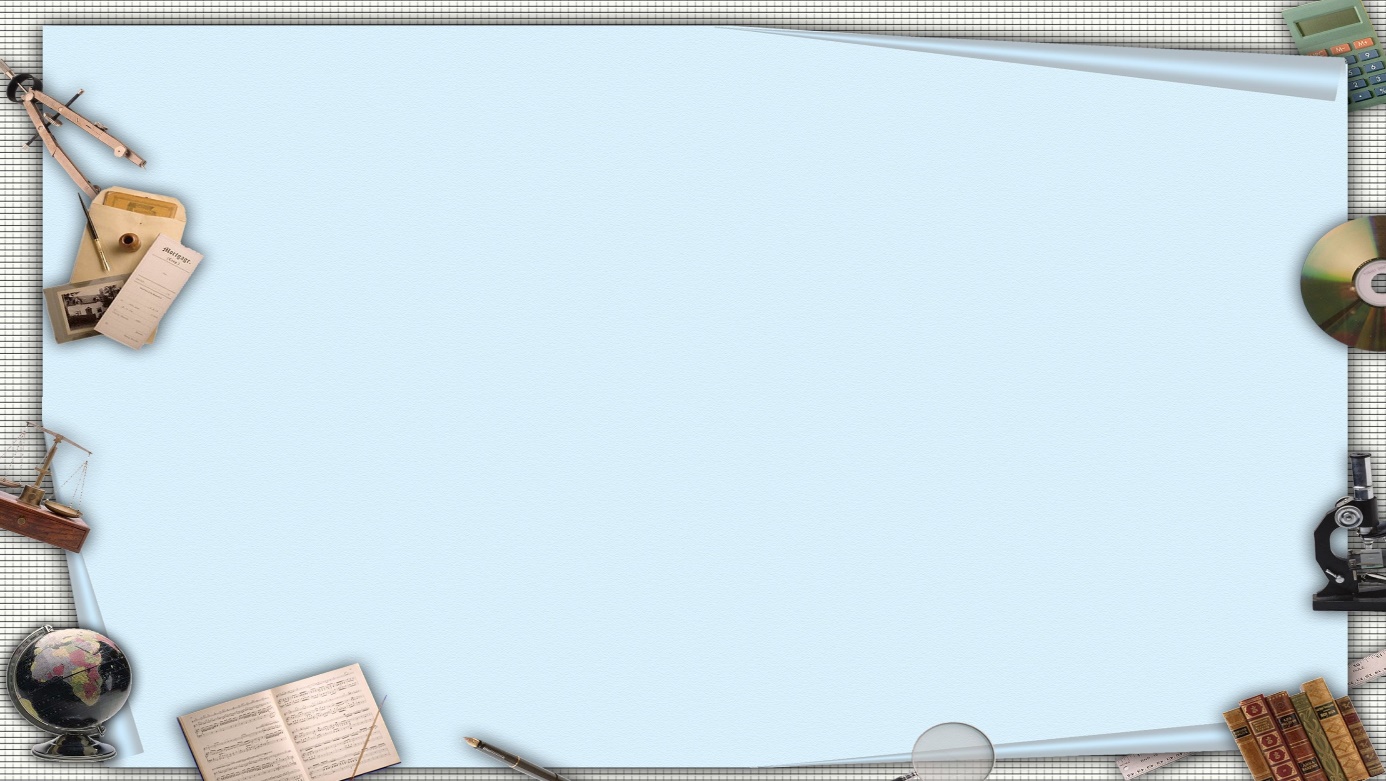 Куклы и роботы (кто?)
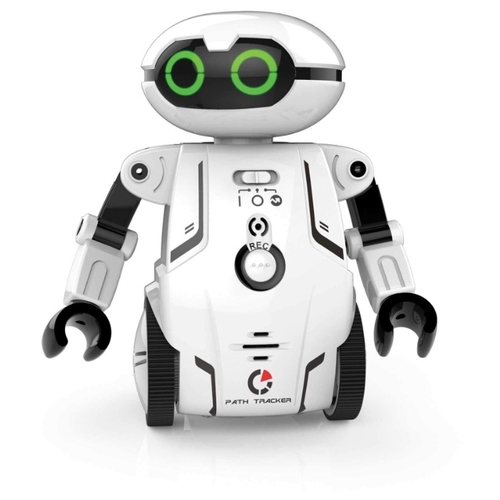 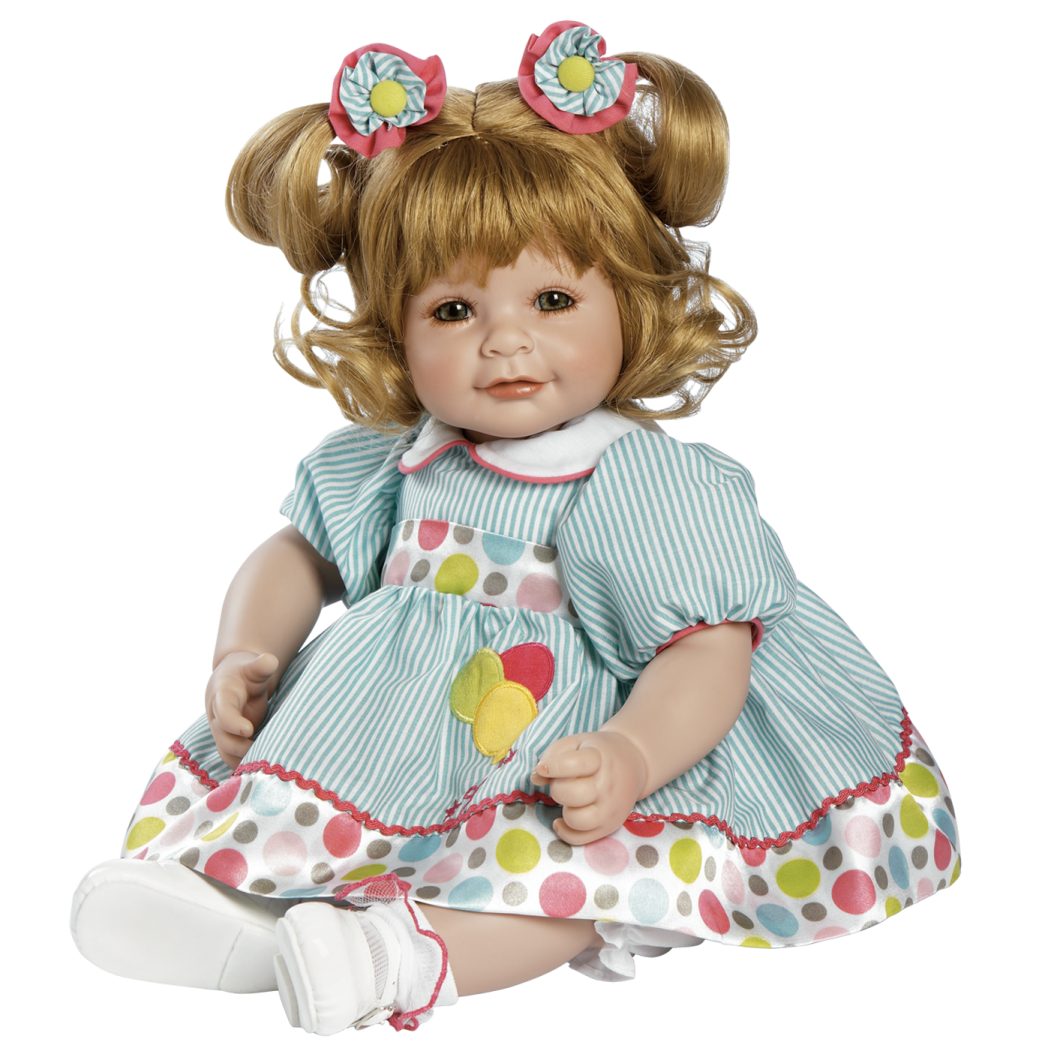 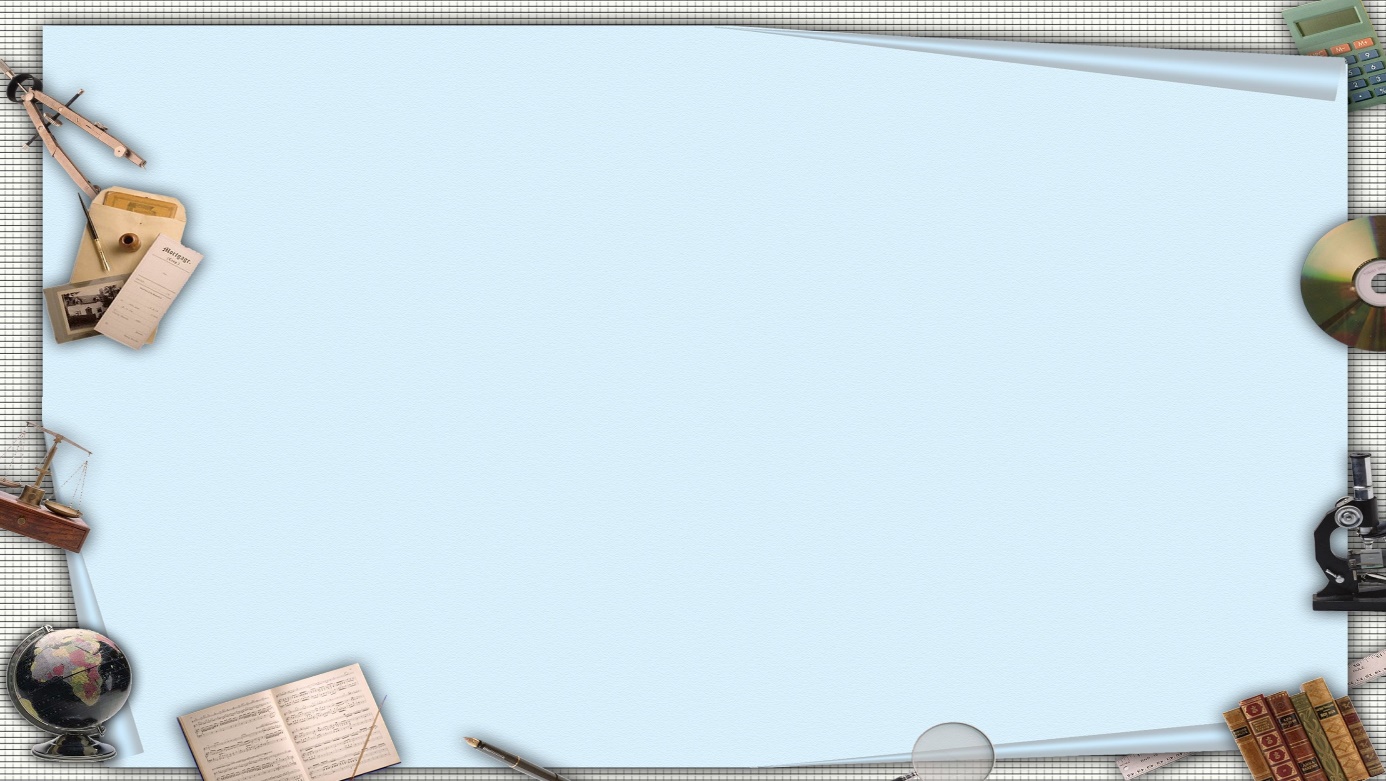 Упражнение 7
Записать словосочетания, добавив слова мой(моя), твой( твоя). Запомнить род существительных.
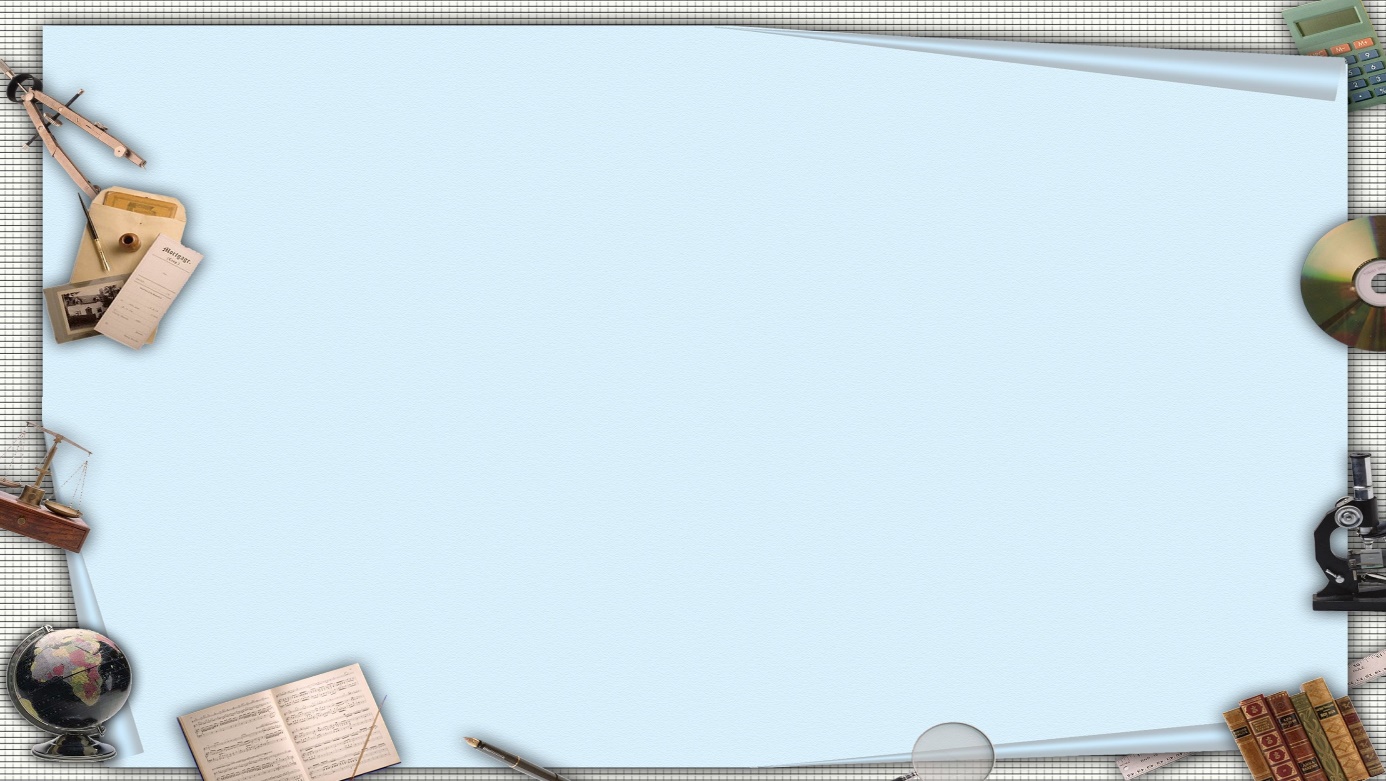 Упражнение 9 стр.17
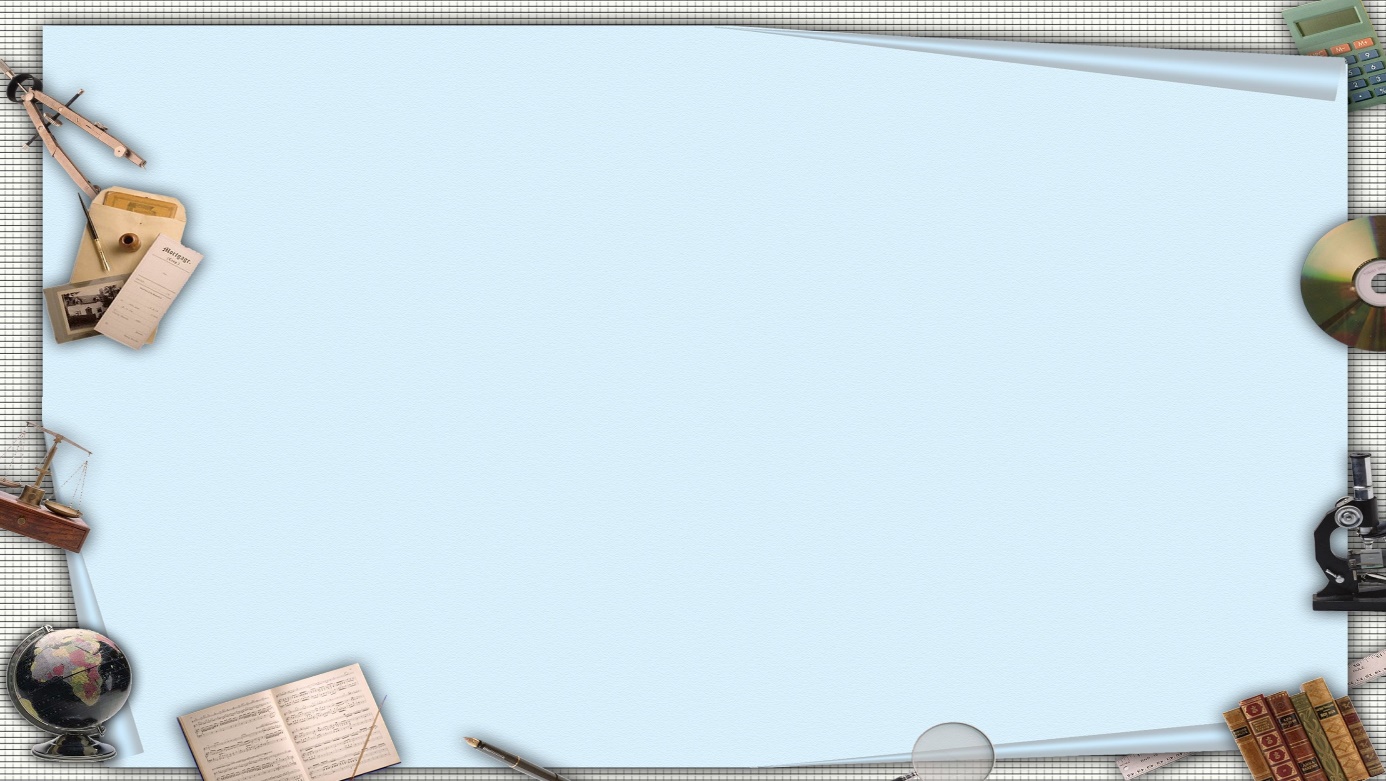 Что такое местоимение?
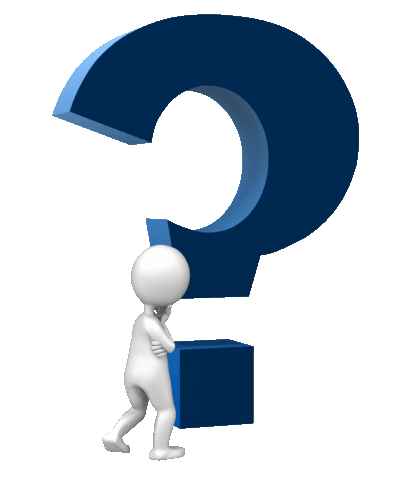 Имя существительное
Повторение 
6 класс
(узбекский язык обучения)
Местоимение –самостоятельная часть речи, которая указывает на предмет, признак предмета, но не называет его.
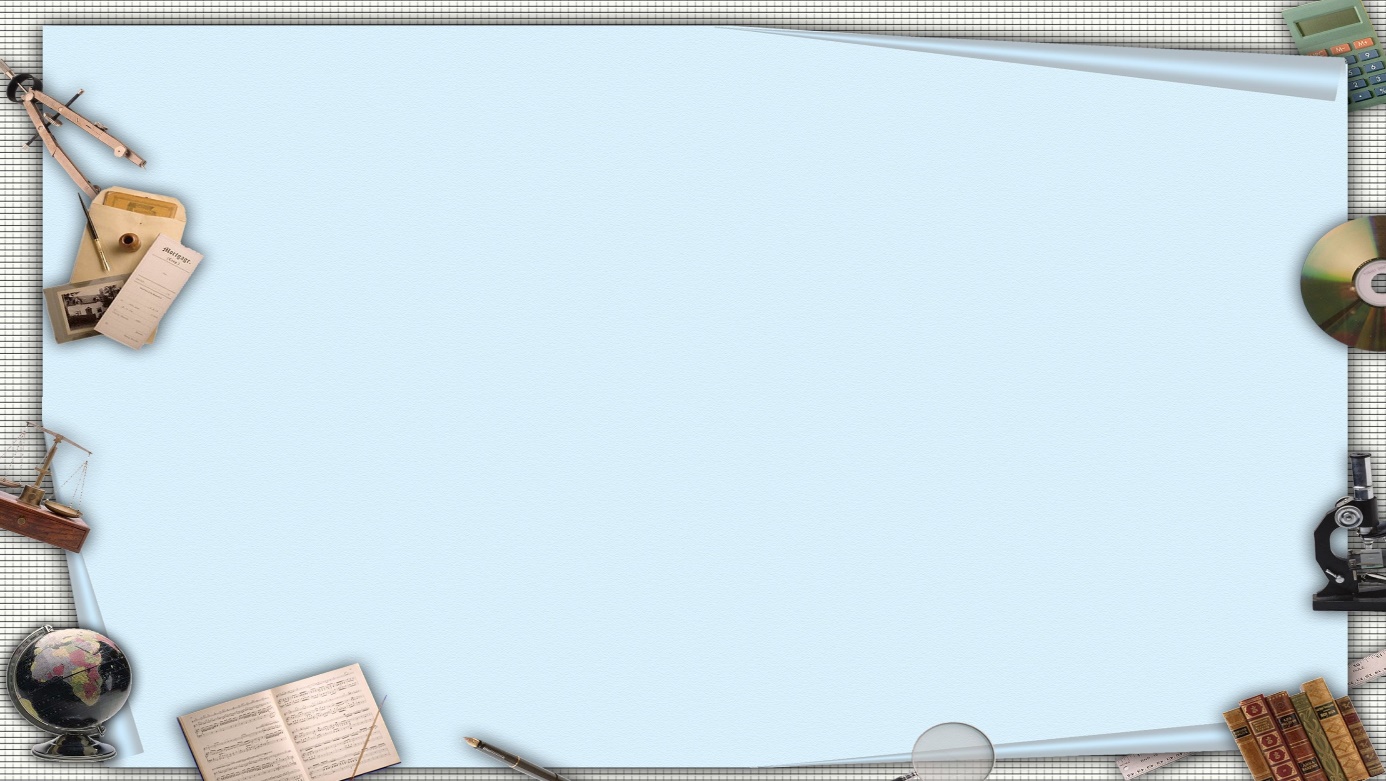 Притяжательные местоимения
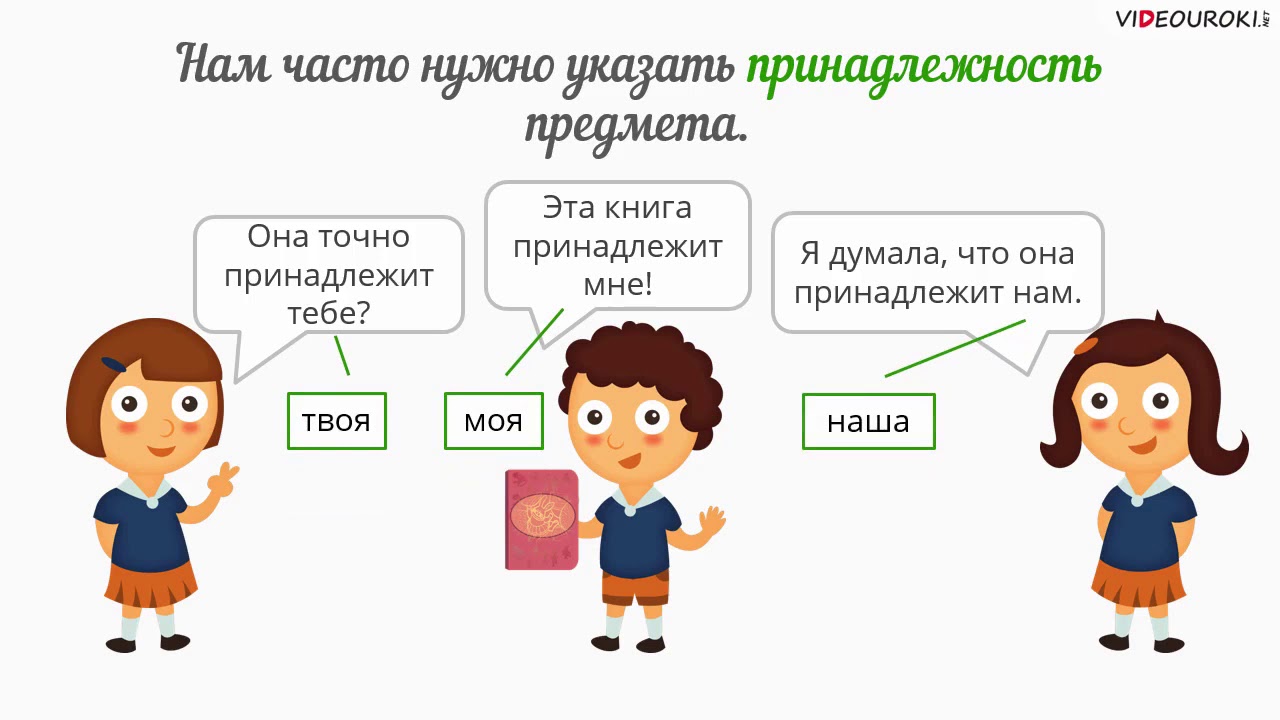 Имя существительное
Повторение 
6 класс
(узбекский язык обучения)
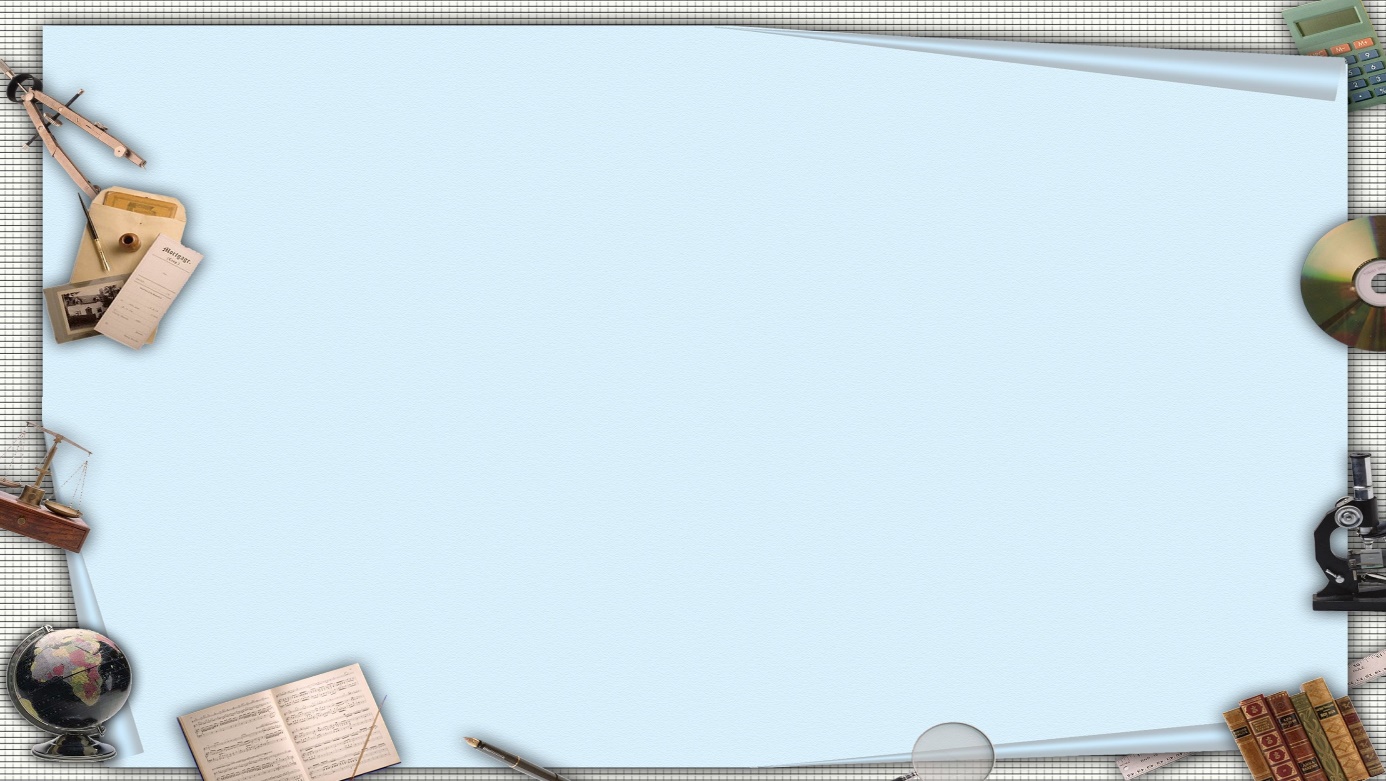 Запомните!
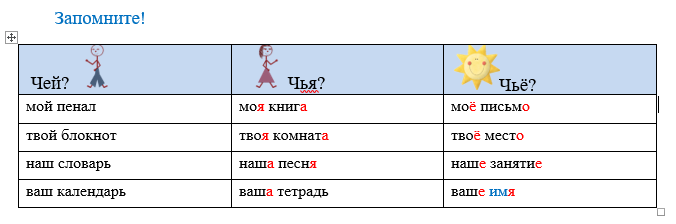 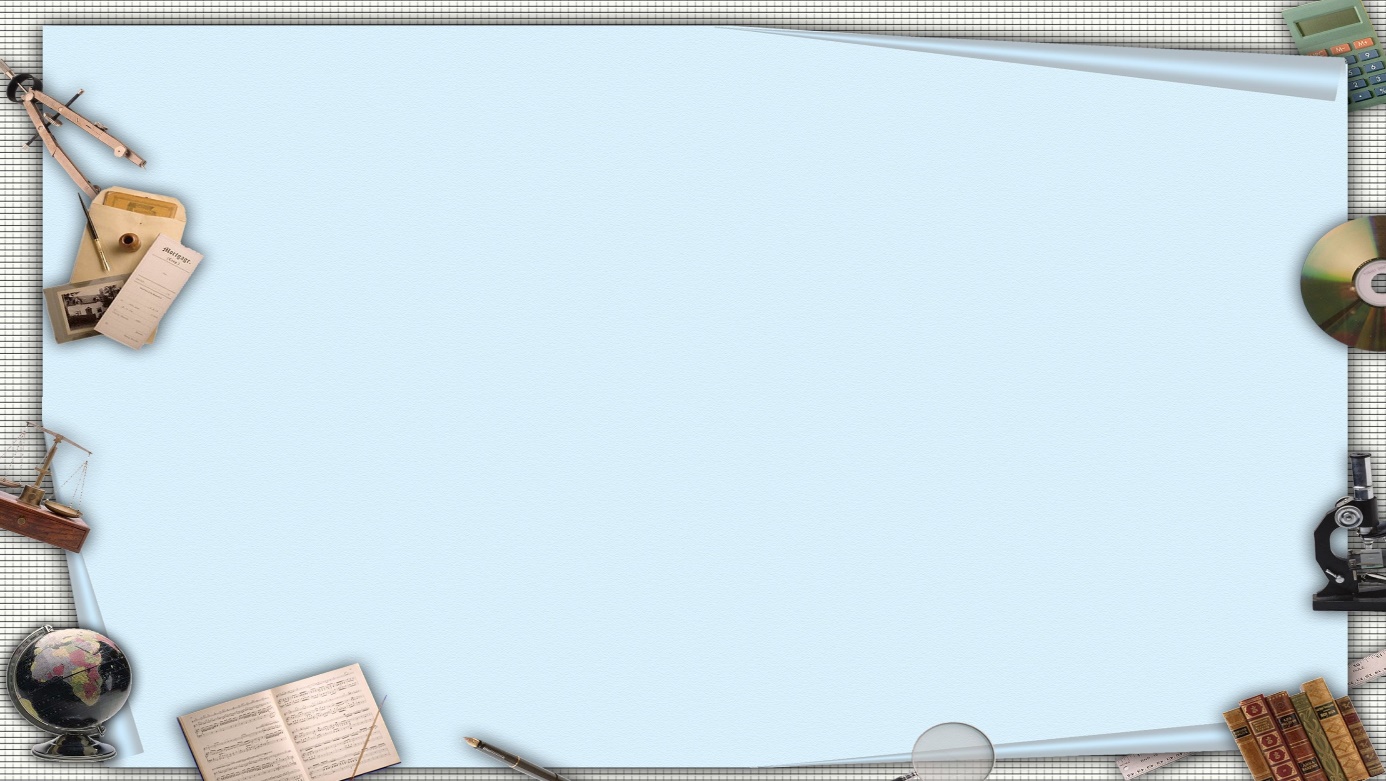 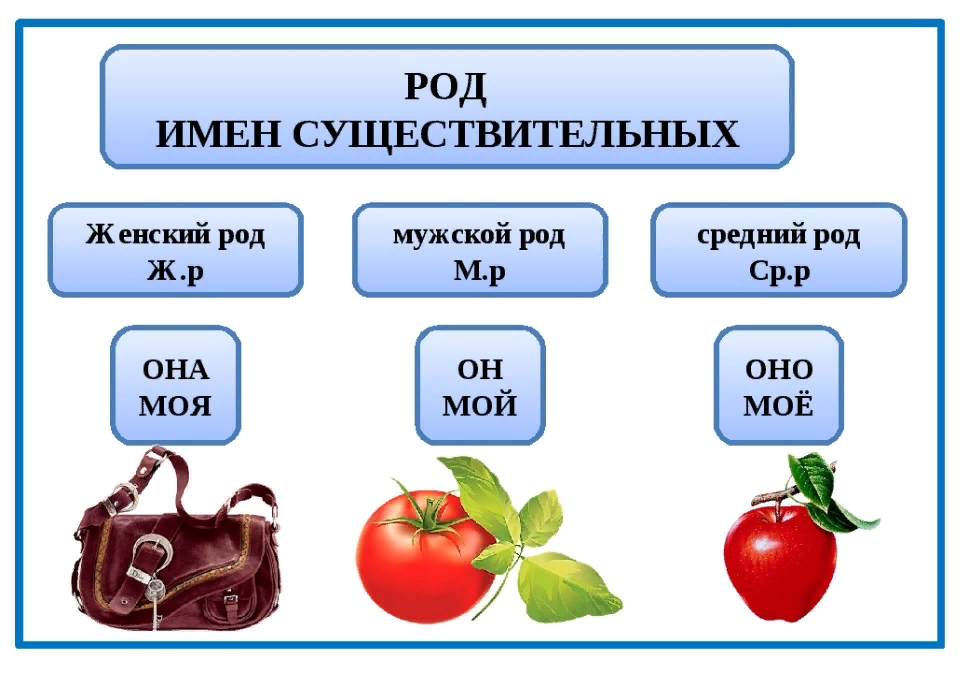 твоя
твой
твоё
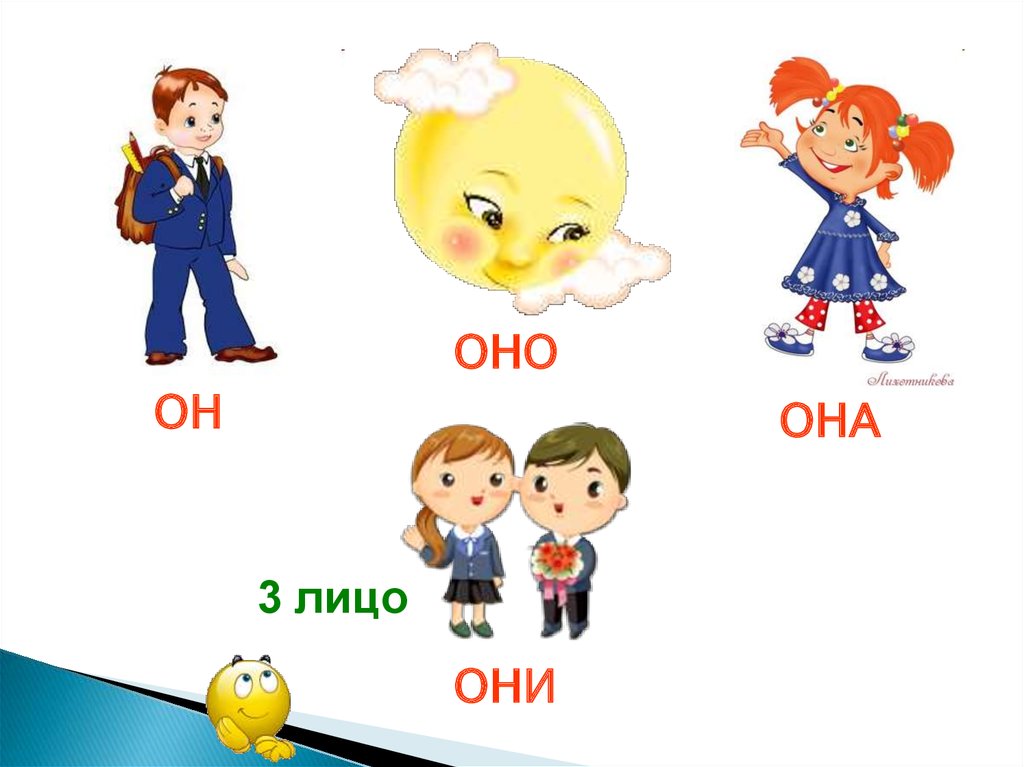 его
её
их
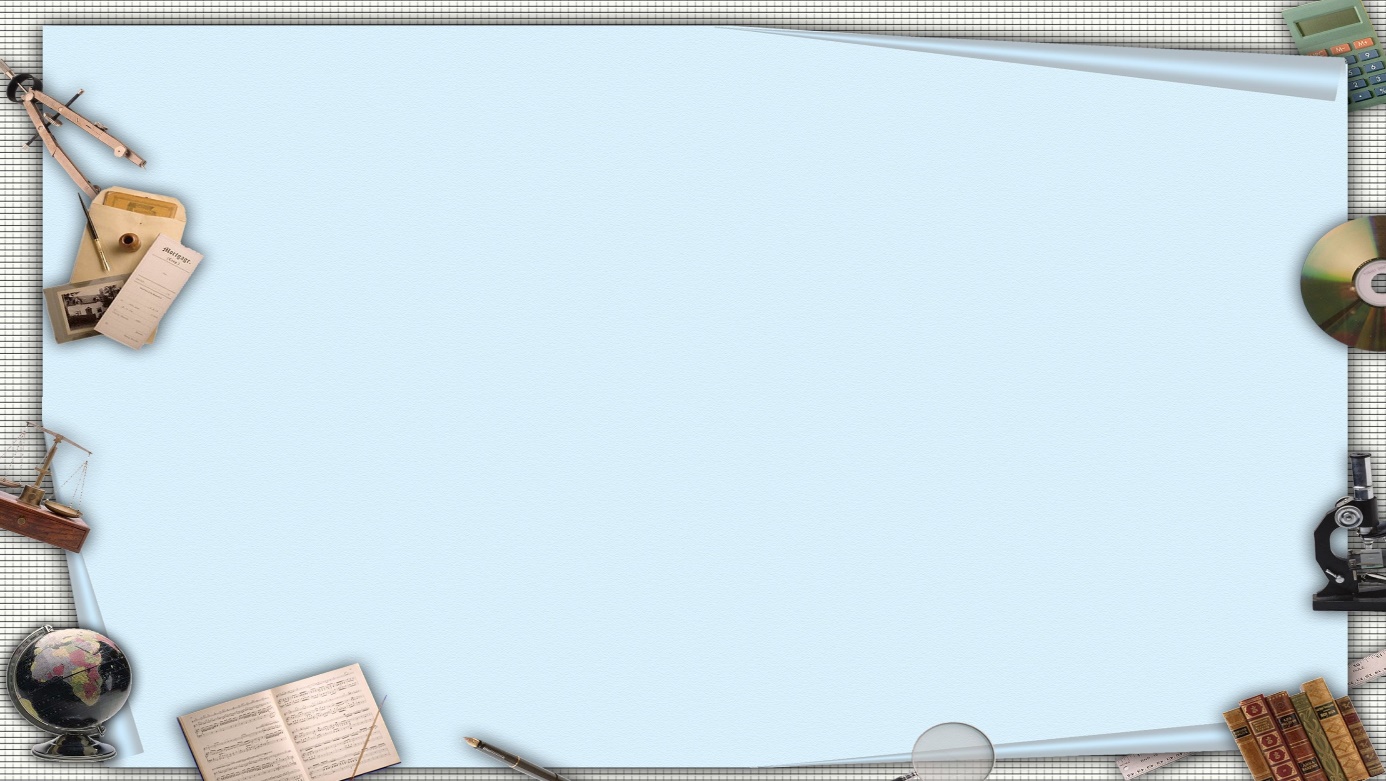 Упражнение 8
Назовите, чьи это вещи
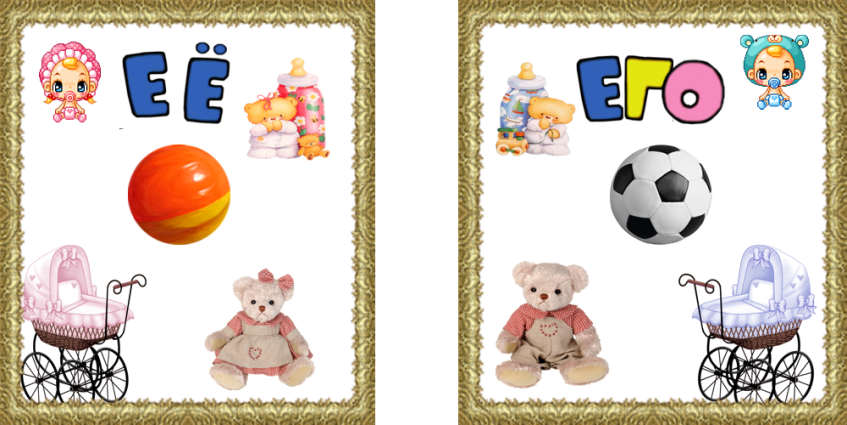 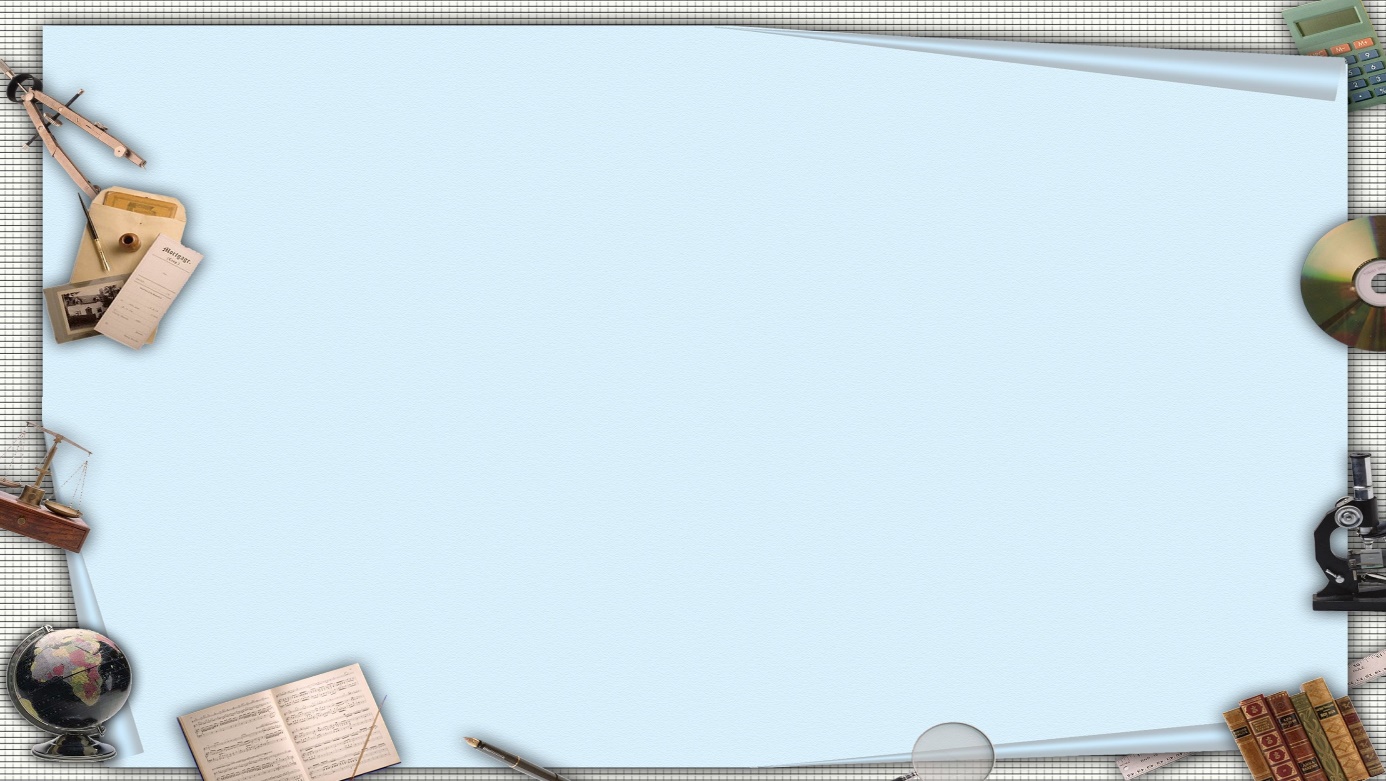 Упражнение 1
Раим Фархади. «Сколько у меня друзей?»
В нашем классе,
В нашей школе,
Во дворе и на футболе,
И на улице моей
Много у меня друзей.
Утром с Абдуллой шагаю,
И с тобой, Мурад, играю.
У ворот нас ждет Сергей.
Подводить нельзя друзей.
Чтобы друг твой был надёжным,
Ты и сам таким быть должен.
И тогда в стране твоей,
В мире, на планете всей -
Миллион, определённо,
Даже больше миллиона
Будет у тебя друзей!
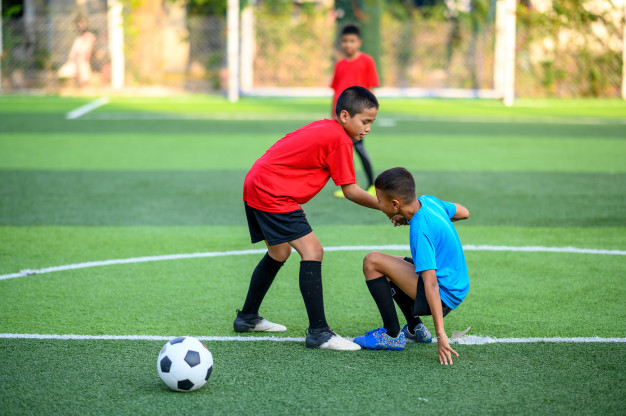 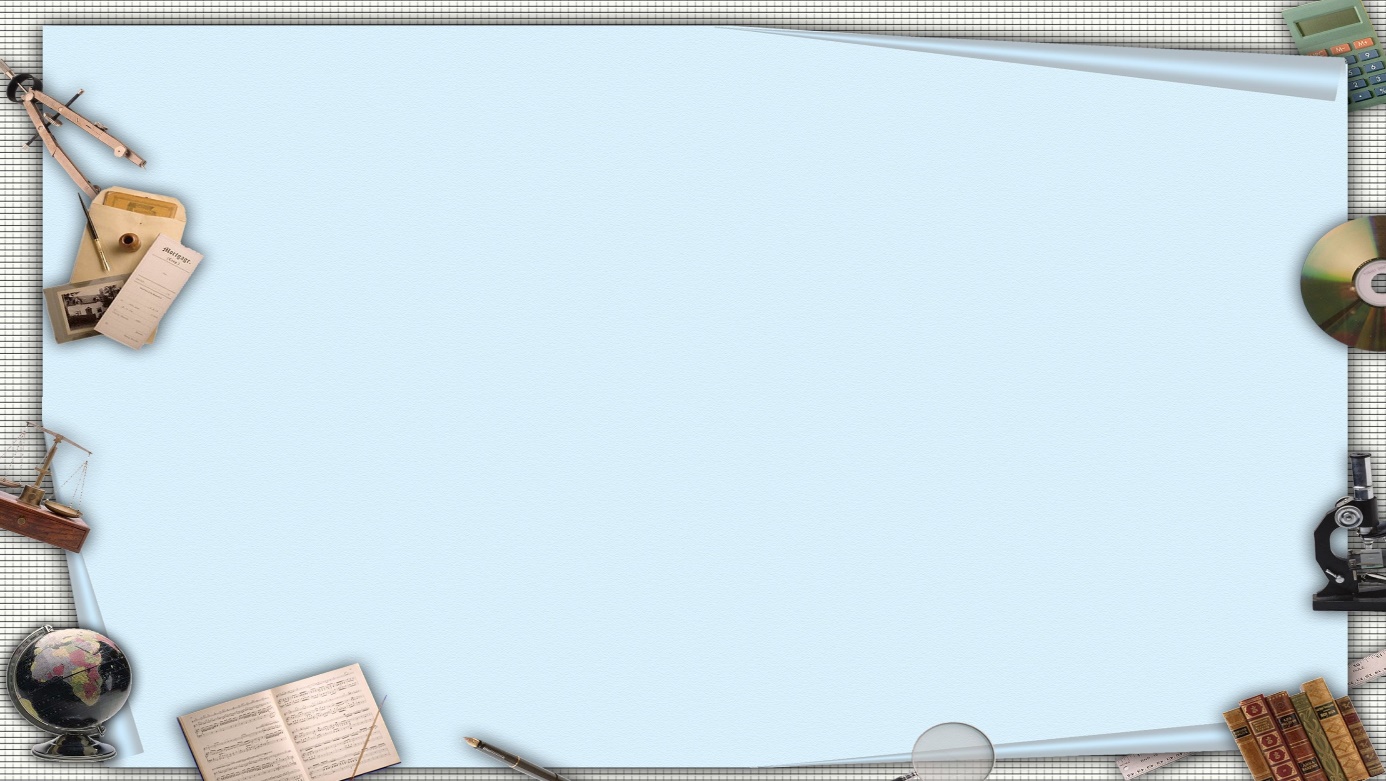 Упражнение 1
Дружба
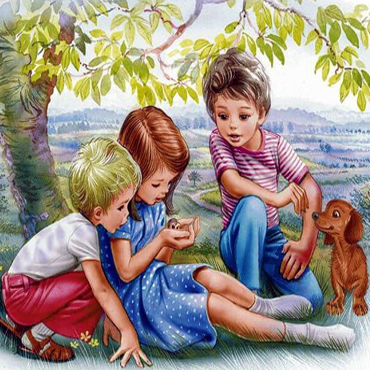 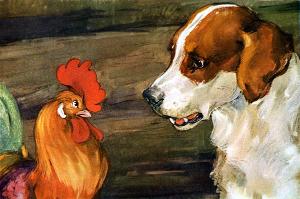 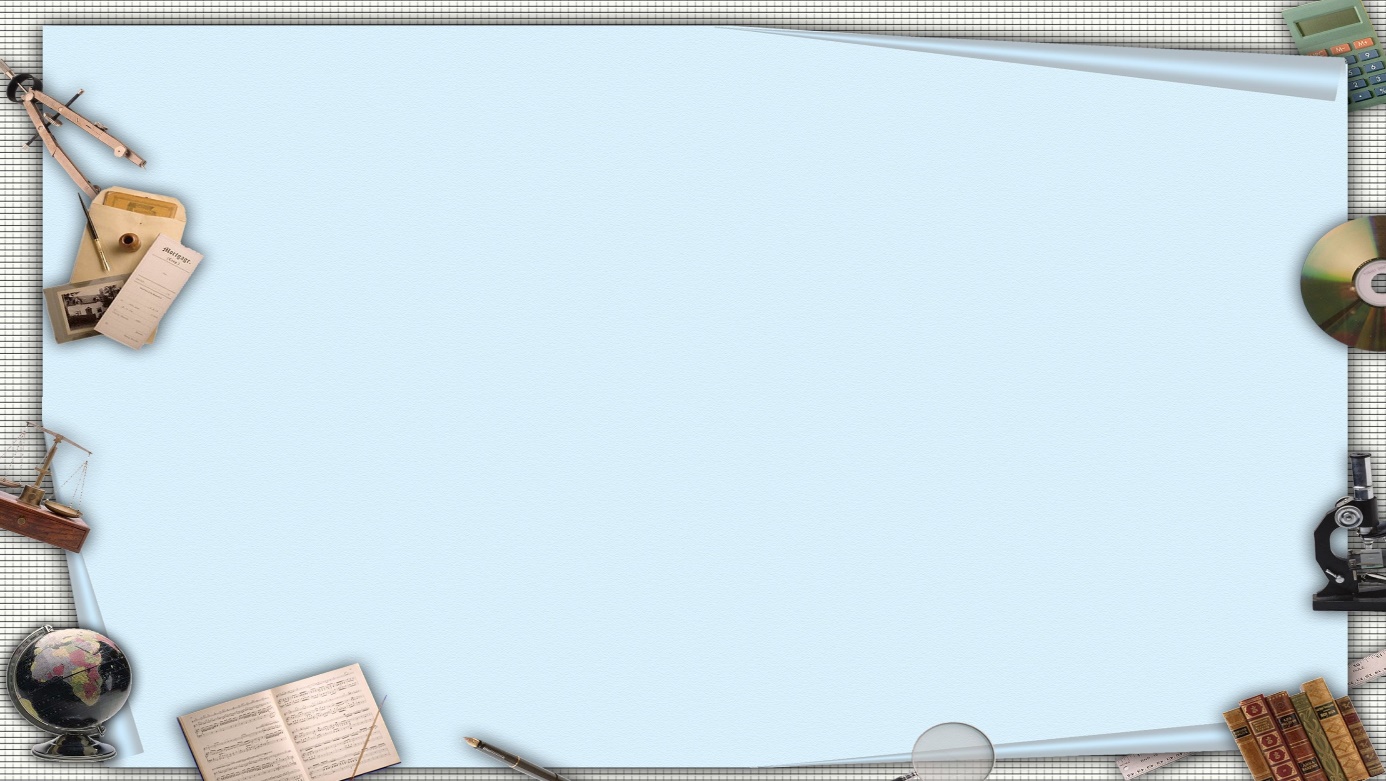 Упражнение 1
Друг , товарищ, приятель, одноклассник,  сосед.
Друг в беде не бросит,
Лишнего не спросит.
Вот что значит 
настоящий, верный друг.
…Друг всегда меня сможет выручить,Если что-нибудь приключится вдруг.Нужным быть кому-то в трудную минуту -Вот что значит настоящий верный друг.
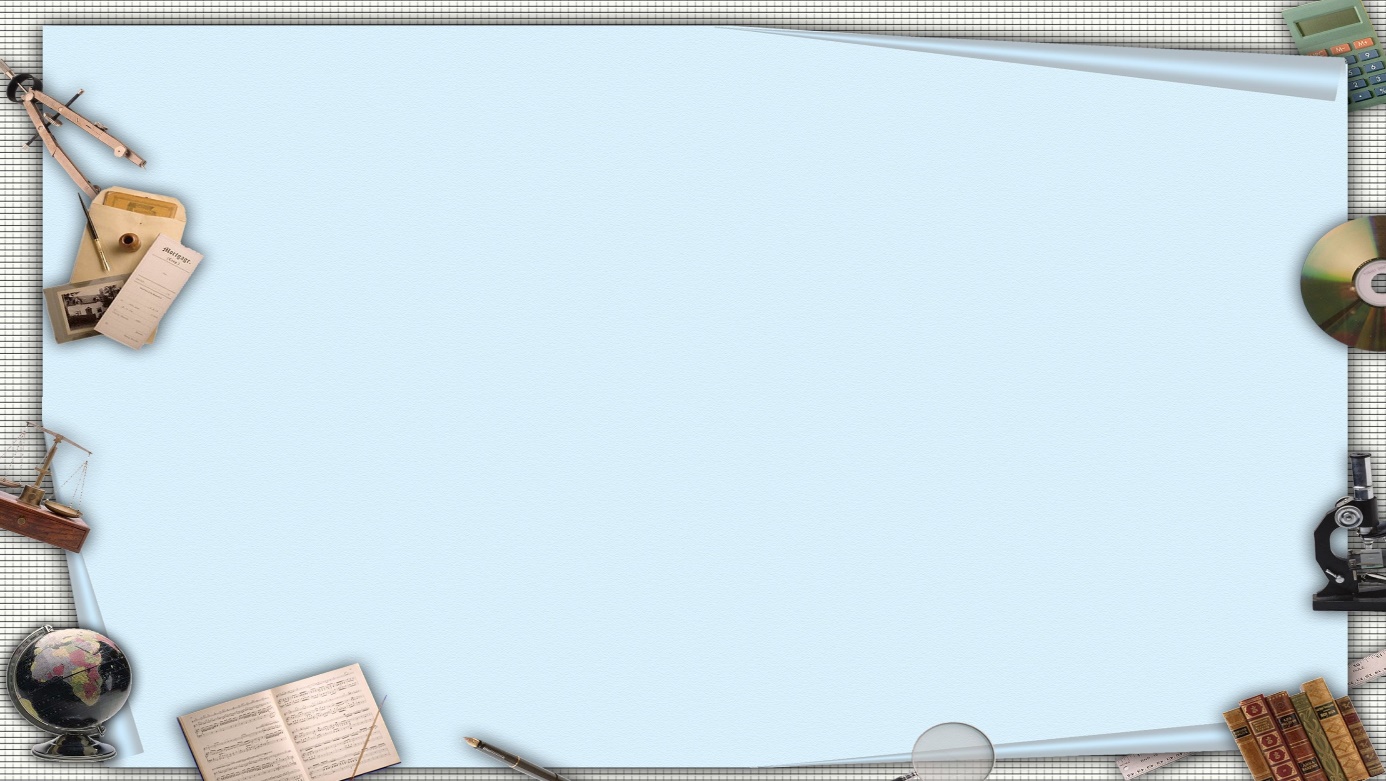 Упражнение 2
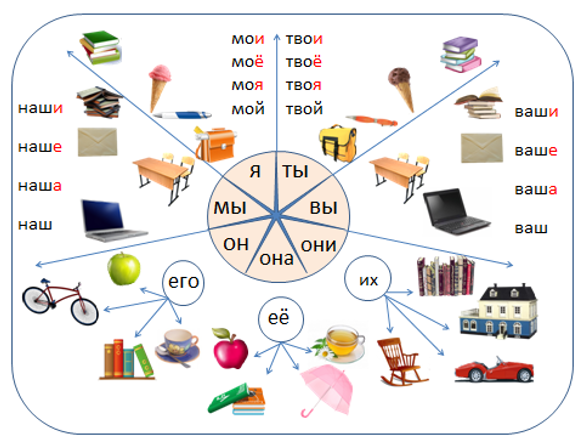 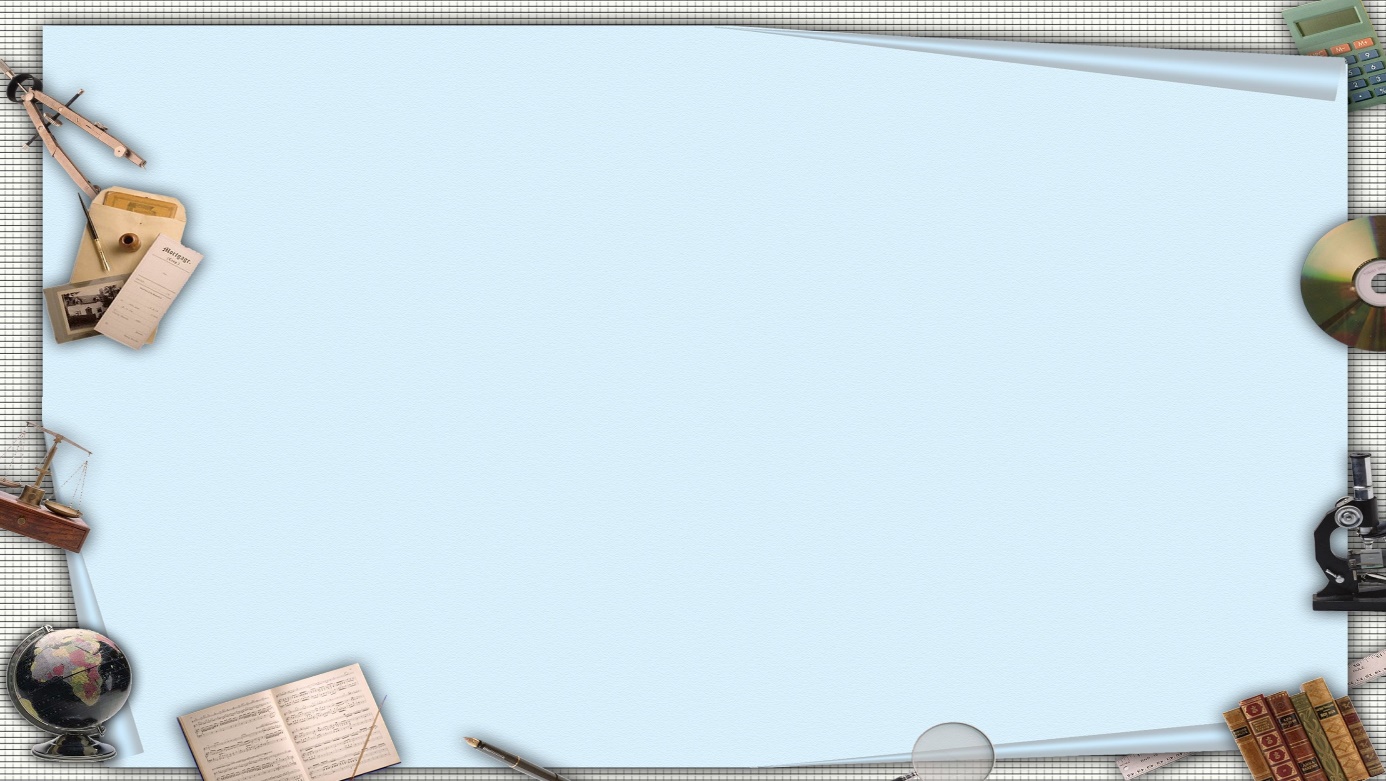 Упражнение 2
Мои (твои) книги, моё (твоё)мороженое, моя (твоя) ручка, мой (твой) портфель.
Наши (ваши) книги, наше (ваше) письмо, наша (ваша) парта, наш (ваш) компьютер. Его (её) яблоко, его (её) книги, его велосипед, её зонтик, их дом, их машина, их книги, их кресло-качалка.
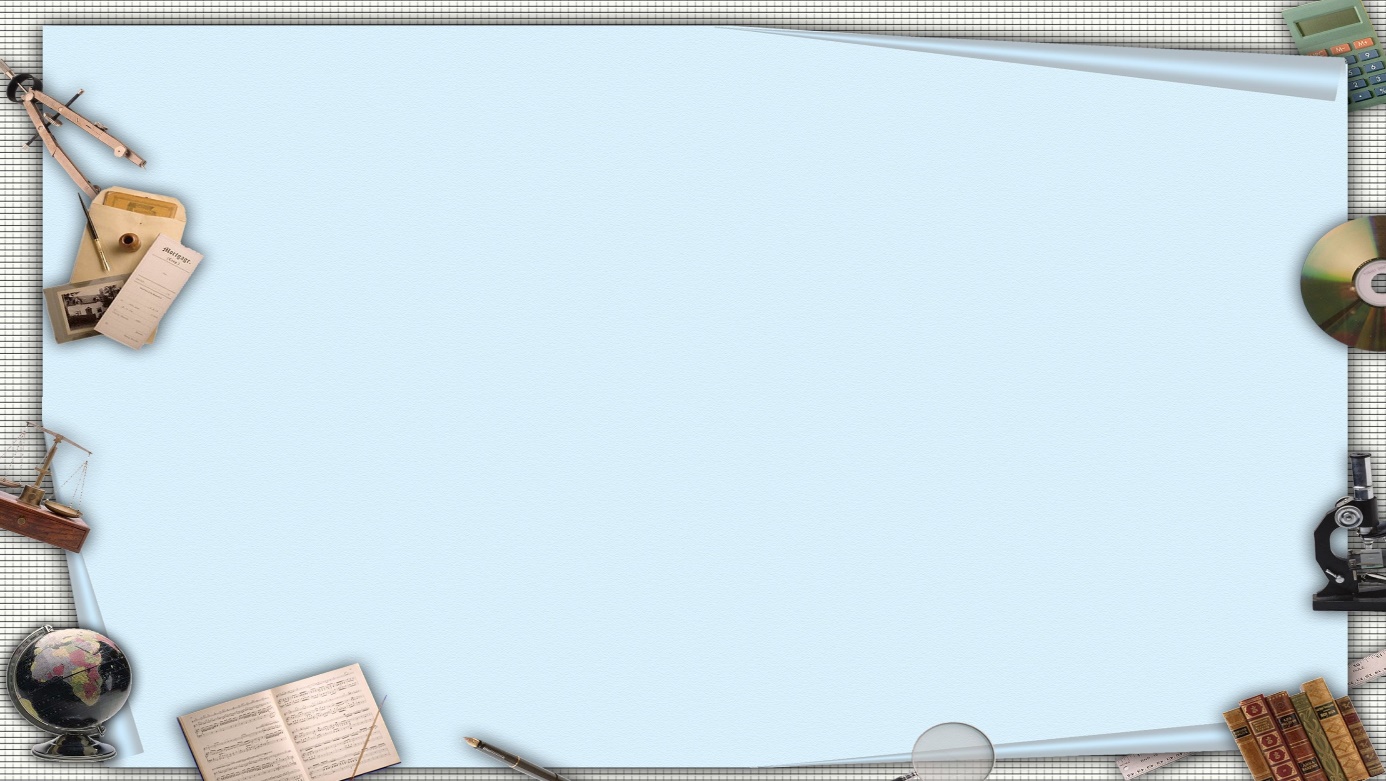 Упражнение 3.
Раскройте скобки и вставьте правильно местоимения (мой, твой, ваш…).
Это (я) сосед Анвар и (он) брат. Это (ты) подруга Малика и (она) сестра. Это (вы) друзья и (они) родители. Вот (я) дядя и (он) собака Тарзан. Это (ты) сестра и (она) подруга. Вот (мы) стадион. Это (мы) команда и (мы) тренер.
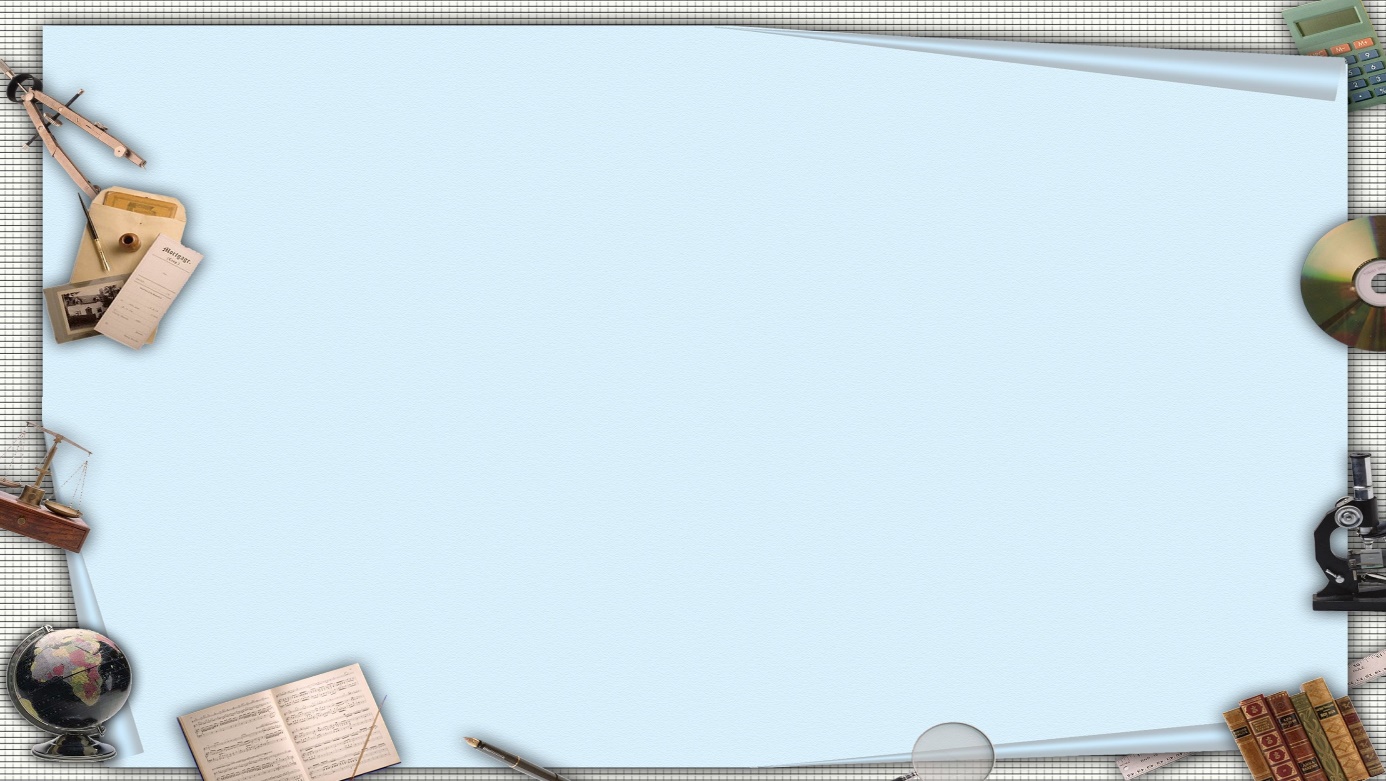 Упражнение 3.
Это  мой сосед Анвар и его брат. Это твоя подруга Малика и её сестра. Это ваши друзья и их родители. Вот мой дядя и его собака Тарзан. Это твоя сестра и её подруга. Вот наш стадион. Это моя команда и наш тренер.
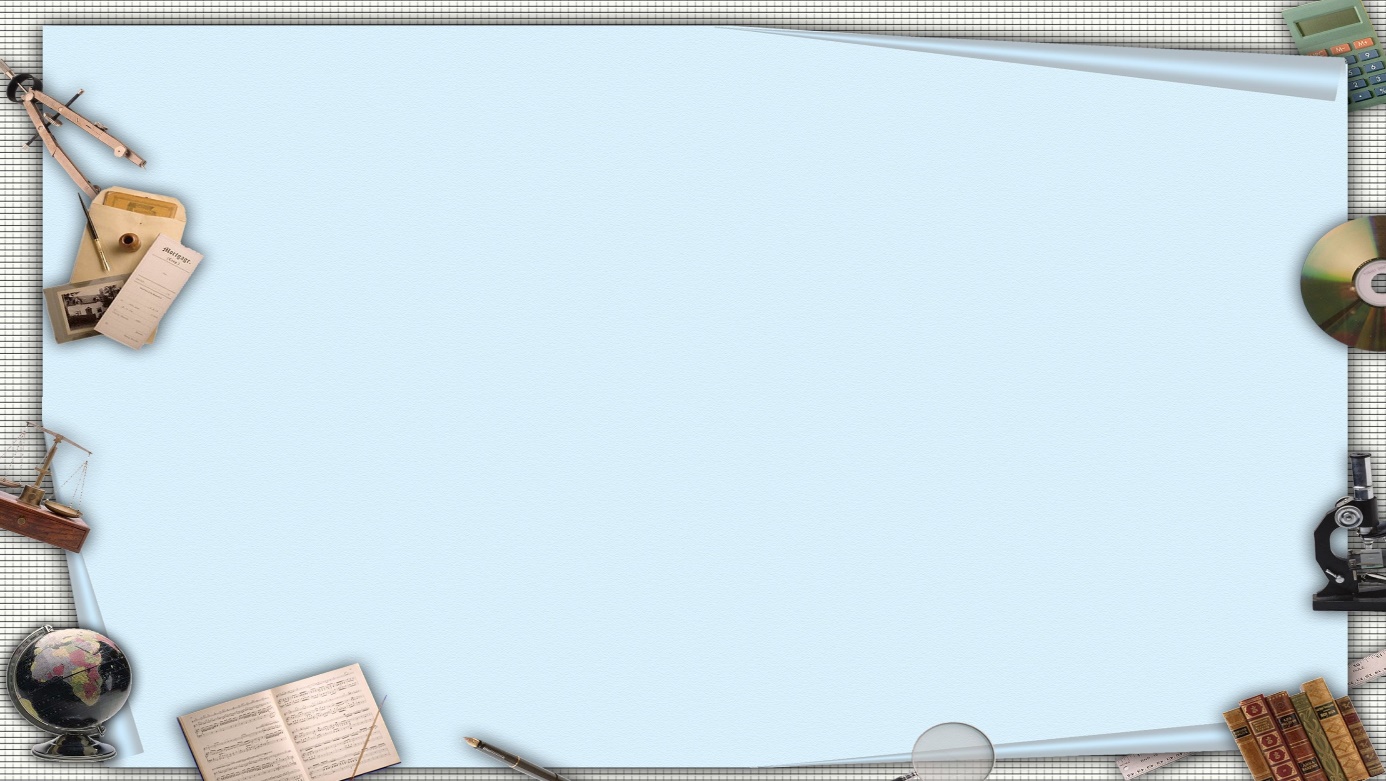 Упражнение 4
Назовите, чьи это родственники, знакомые, предметы. Вставьте нужные местоимения его, её, их.
1). Это Малика. Это …квартира, … дверь, … комната, … стол, … книги. 2). Это Анвар. Это …собака, … тренер, … окно, … ботинки. 3). Это Анвар и Малика. Это … родители, … соседка, … окна, … место.
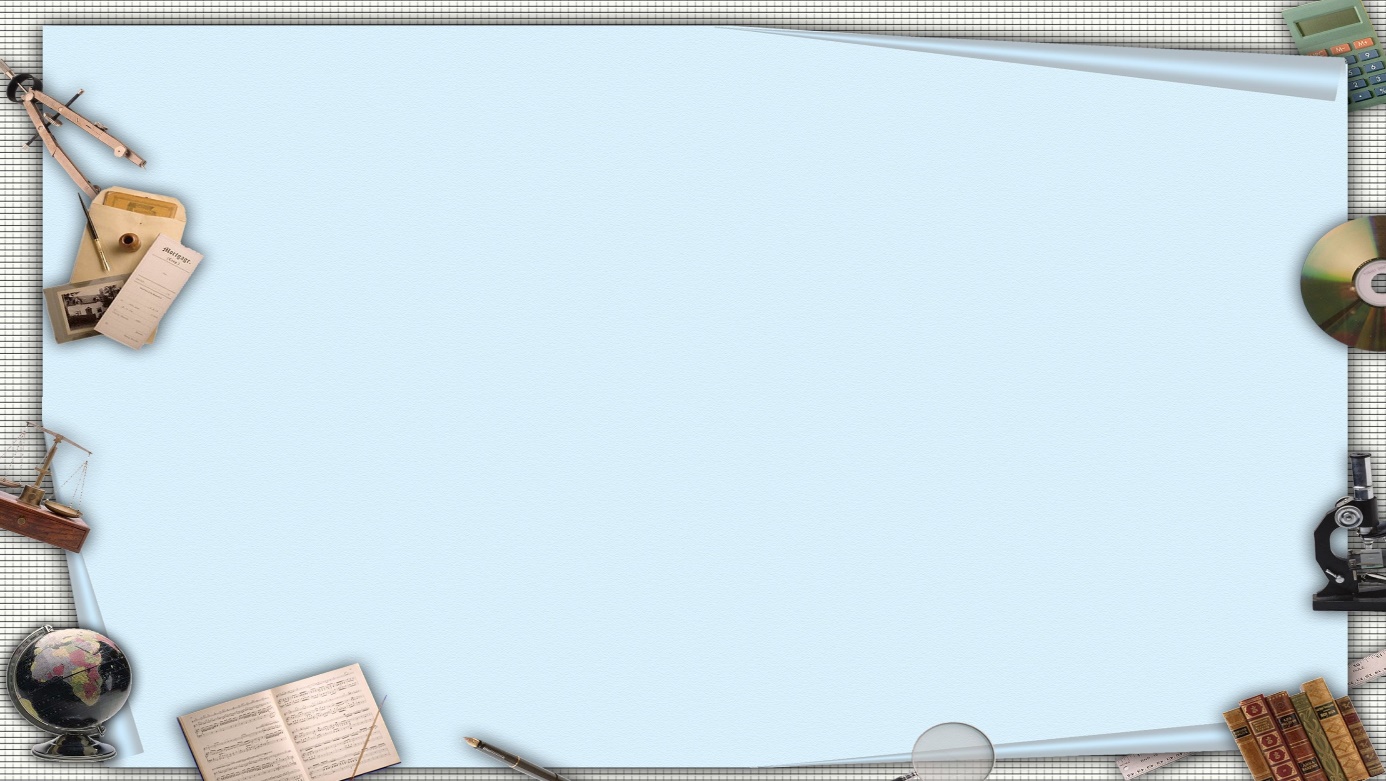 Упражнение 4
Назовите, чьи это родственники, знакомые, предметы. Вставьте нужные местоимения его, её, их.
1). Это Малика. Это  её квартира, её дверь, её комната, её стол, её книги. 
2). Это Анвар. Это его собака, его тренер, его окно, его ботинки. 
3). Это Анвар и Малика. Это их родители, их соседка, их окна, их место.
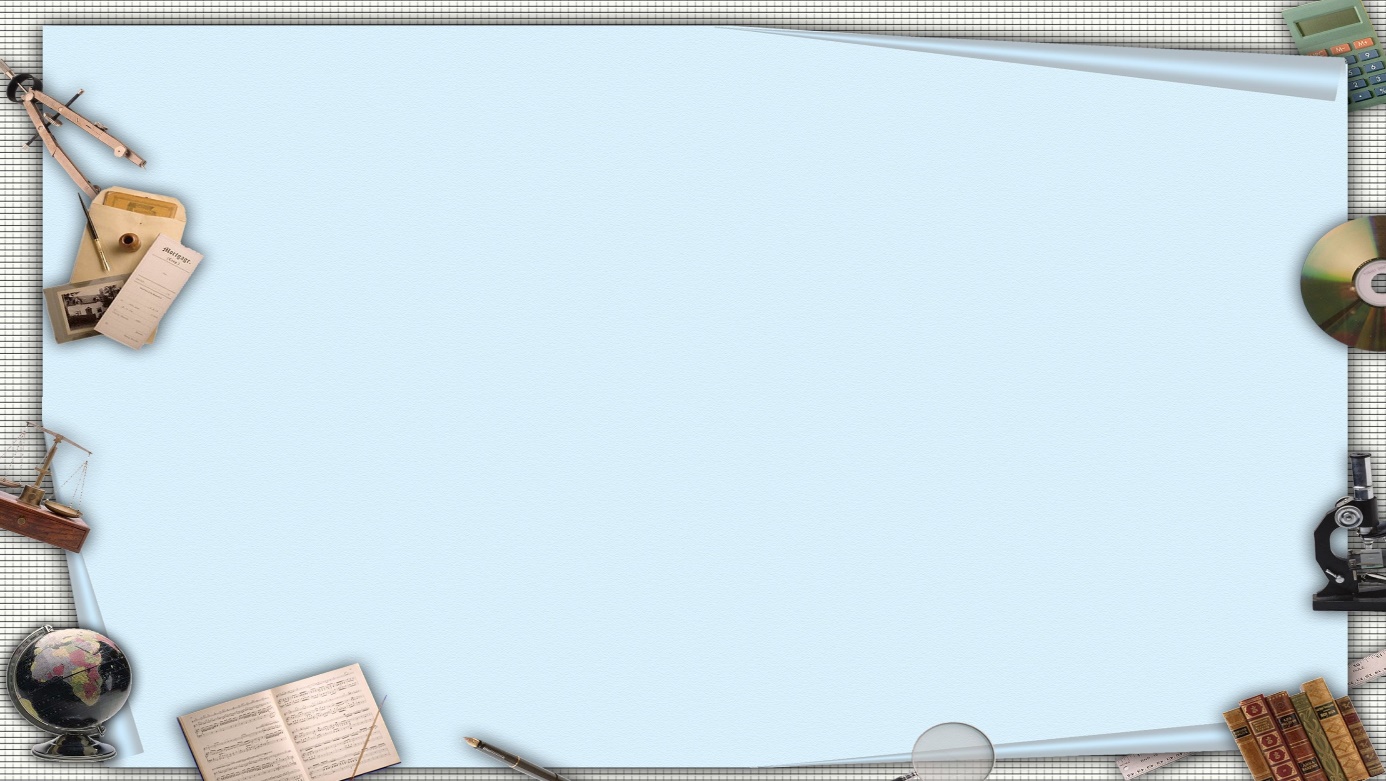 Упражнение 5
Прочитать диалог
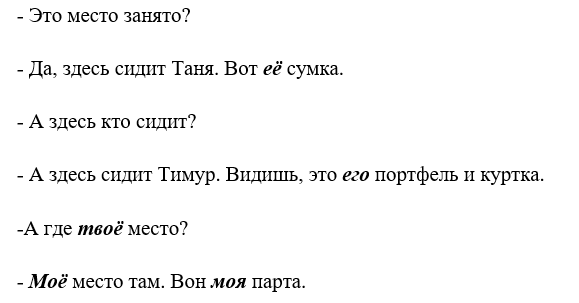 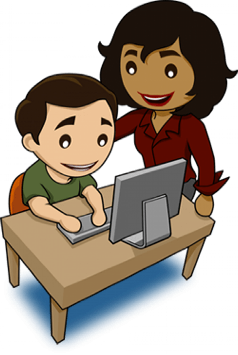 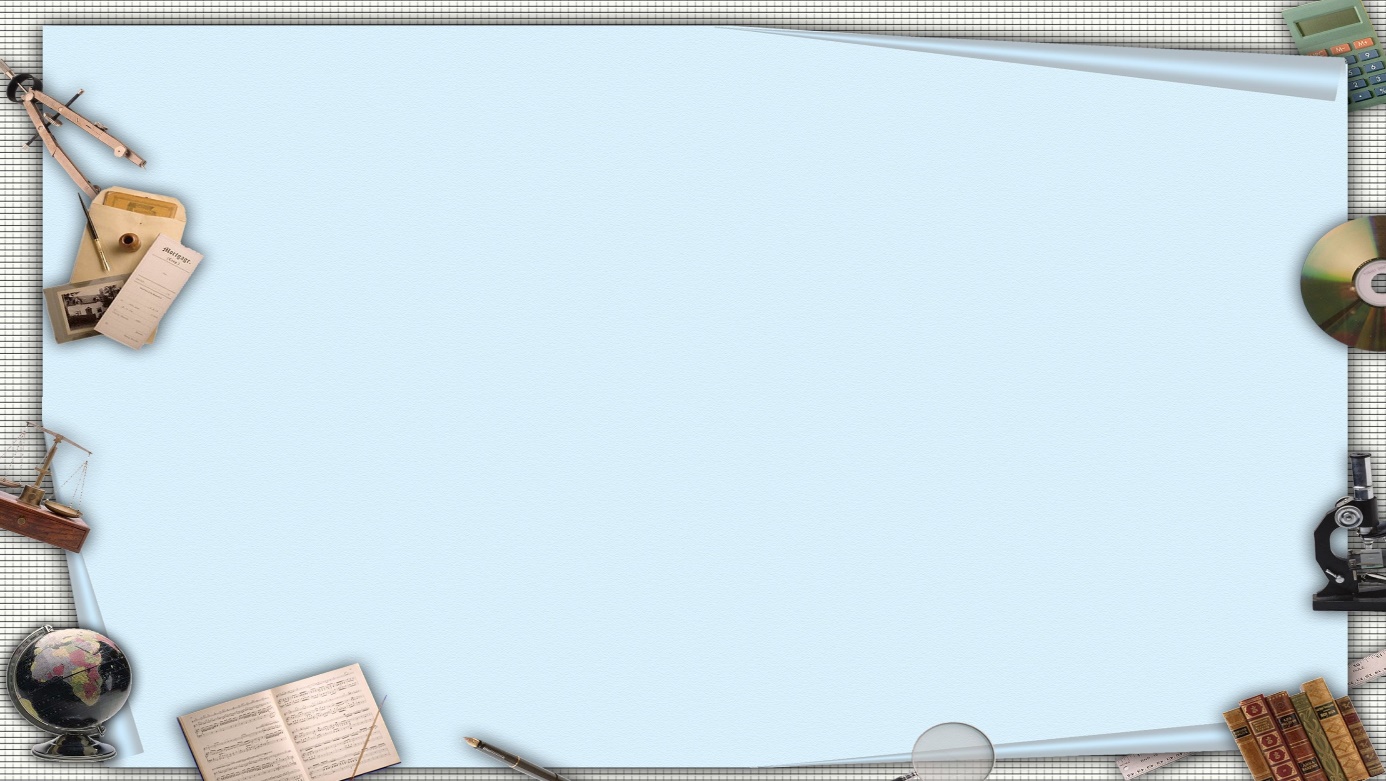 Упражнение 6
Прочитать диалог
- Это твой друг?
- Да, это мой друг Батыр. Он спортсмен.
     -А это ваша одноклассница?
      -Да, это наша одноклассница Умида.  Она    отличница.
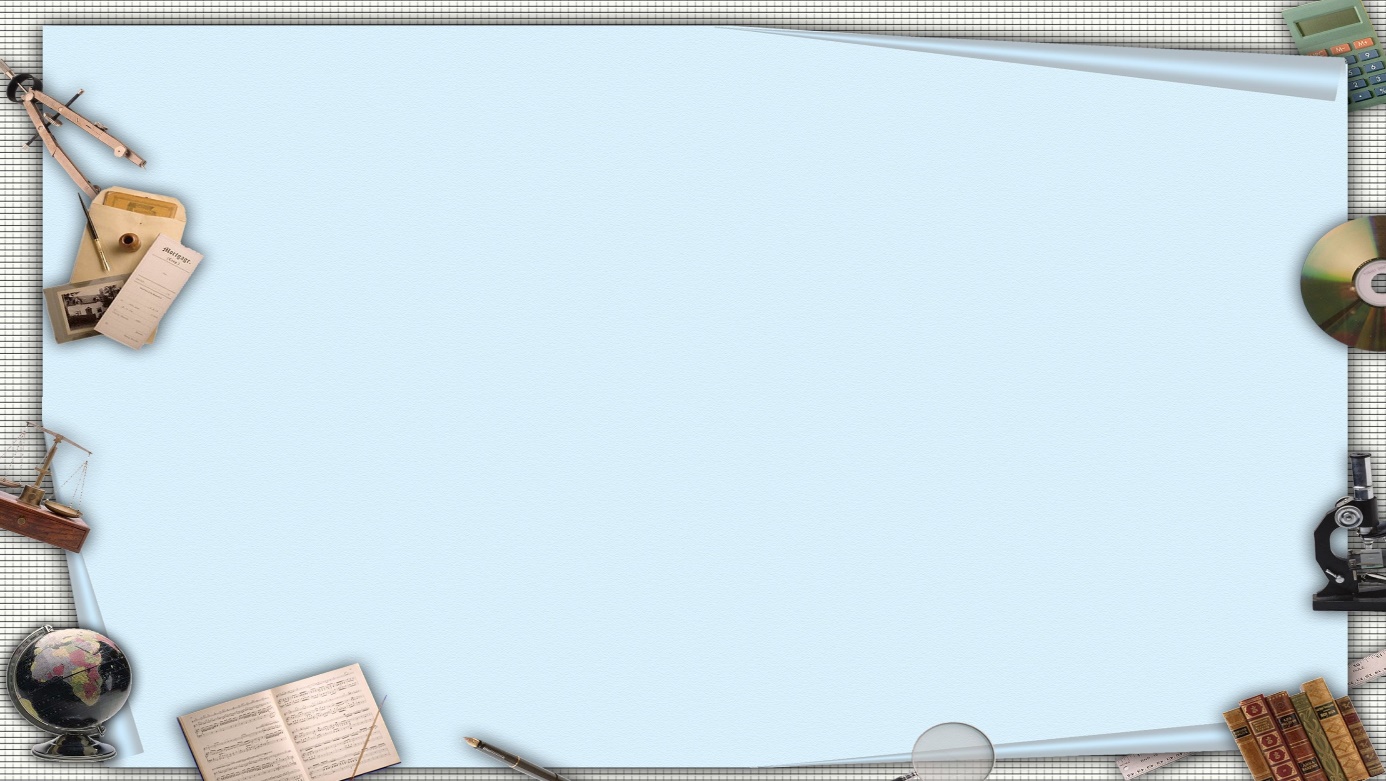 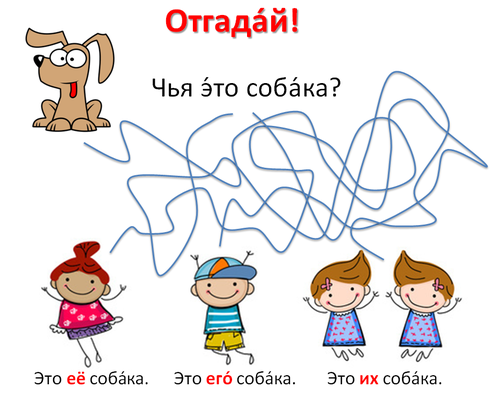 Имя существительное
Повторение 
6 класс
(узбекский язык обучения)
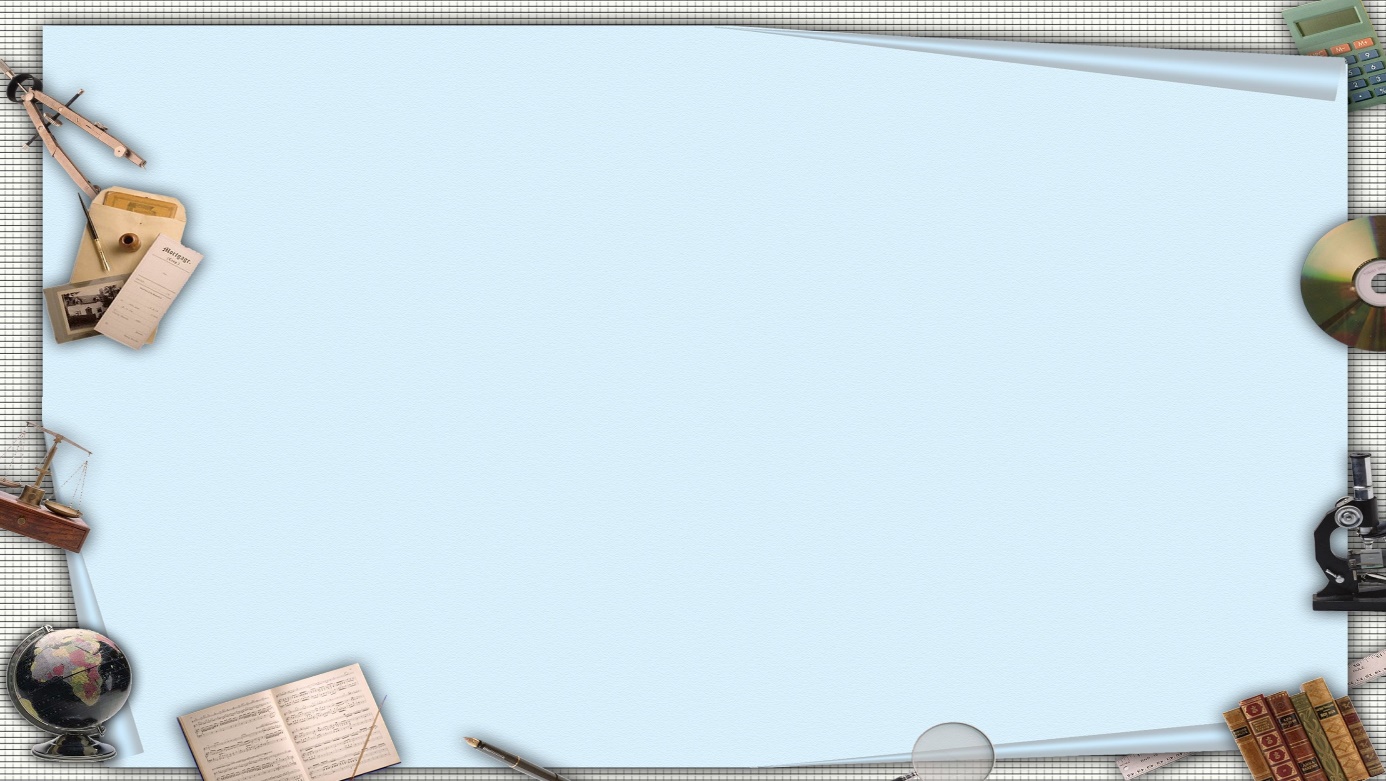 Учим пословицы
К какой пословице рисунок?
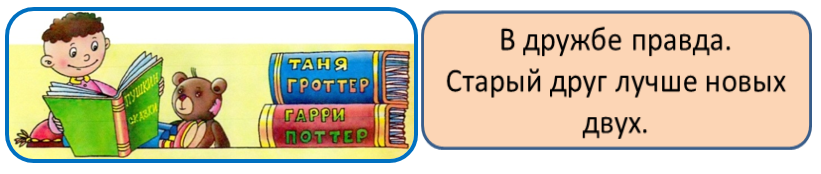 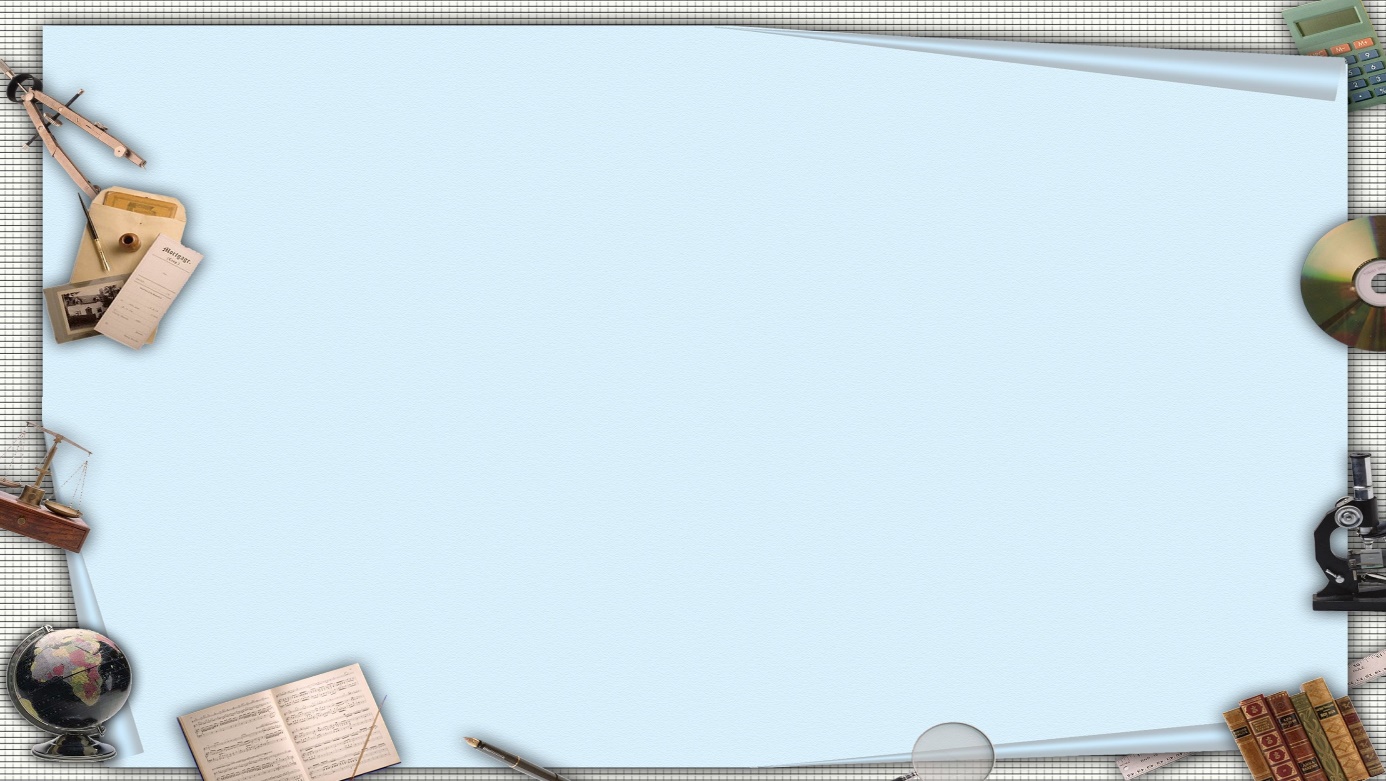 Задание для самостоятельного выполнения
Выполнить упражнение 7,8 стр. 21.
 Прочитать считалку и скороговорку.
Выучить пословицы.
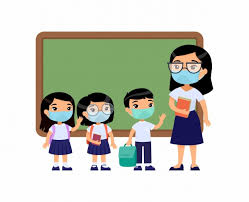